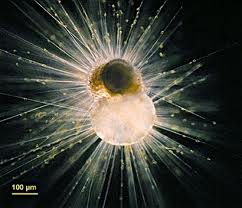 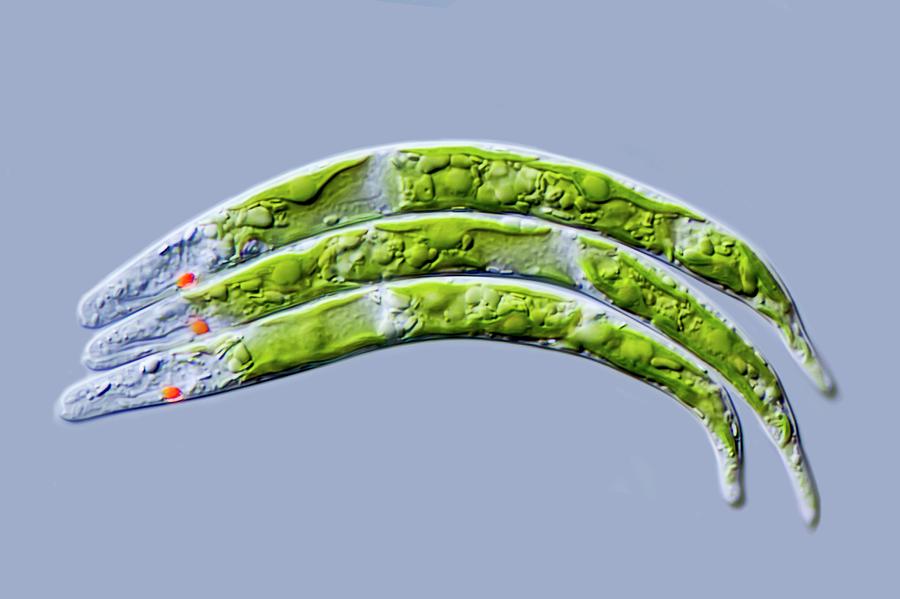 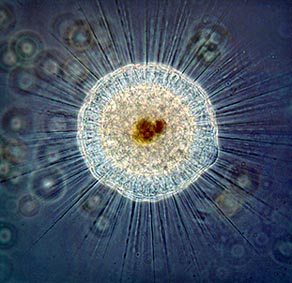 Curso de posgrado virtual
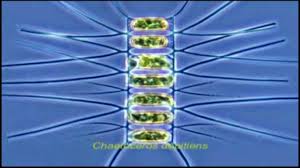 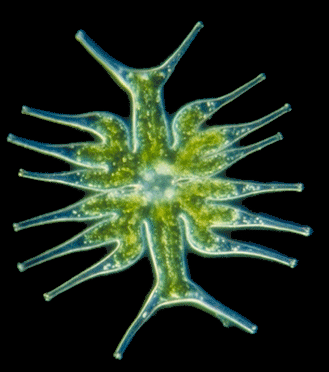 “Tópicos en diversidad, 
ecofisiología y evolución 
de protistas”
Responsables: Dras. Visitación Conforti 
y Angela Juárez 
Dpto. de Biodiversidad y Biología Experimental,
 FCEyN, UBA
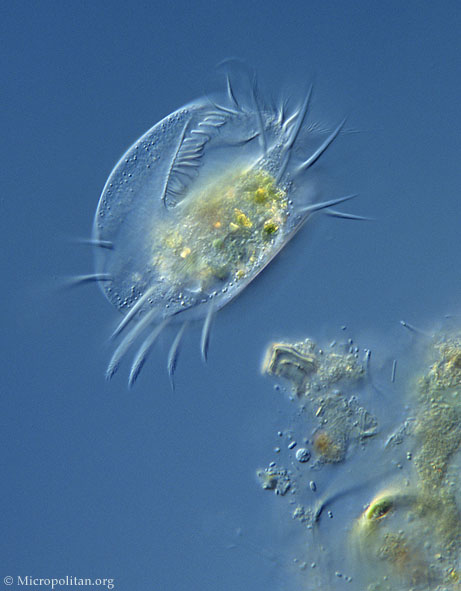 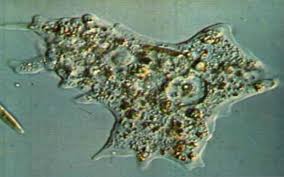 15/11 al 1/12 de 14-20 hs. 
Información y preinscripción: 
conforti@bg.fcen.uba.ar
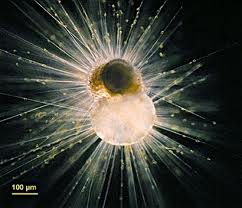 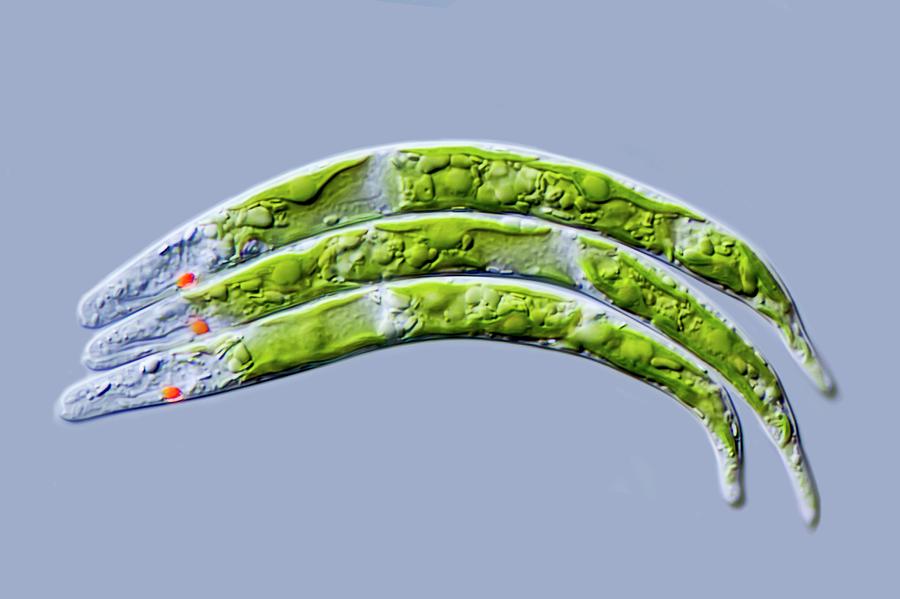 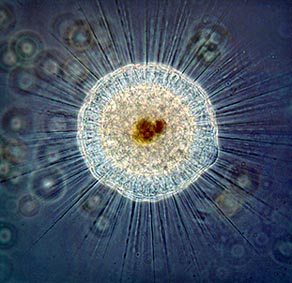 Contenidos mínimos de curso
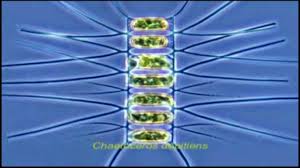 Morfología celular comparada  
 de los protistas.
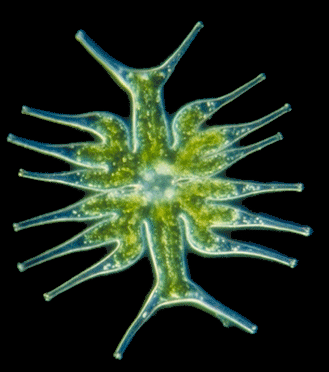 Análisis y observación de los 
  grupos más importantes.
- Origen y aspectos problemáticos 
   de su taxonomía.
- Particularidades de su división celular. Reproducción.
- Tipos de locomoción y nutrición.
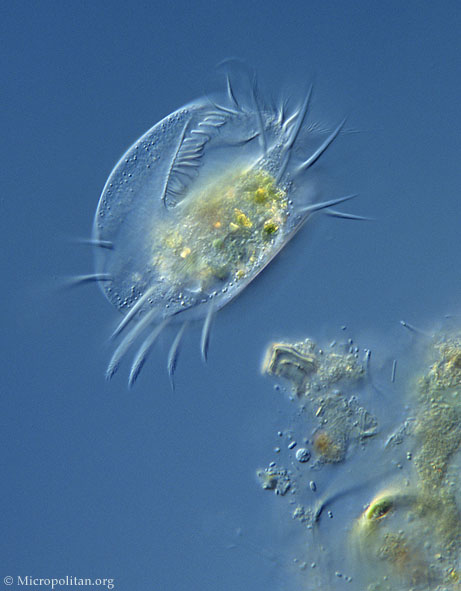 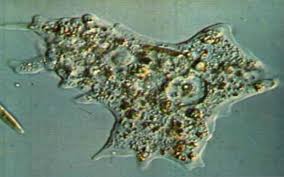 - Ecología. Protistas indicadores de
   contaminación. Evolución. Filogenia.

- Aplicaciones biotecnológicas.